PPT PRESENTATION
PAPOZIPと一緒にpptを作る楽しさを感じてください
+
PPT PRESENTATION
PAPOZIPと一緒にpptを作る楽しさを感じてください
CONTENTS A
CONTENTS A
CONTENTS A
CONTENTS A
詳しい内容を書いてみよう
PAPOZIPと一緒にpptを作る楽しさを感じてください
CONTENTS A
詳しい内容を書いてみよう
PAPOZIPと一緒にpptを作る楽しさを感じてください
CONTENTS A
詳しい内容を書いてみよう
PAPOZIPと一緒にpptを作る楽しさを感じてください
PPT PRESENTATION
PAPOZIPと一緒にpptを作る楽しさを感じてください
炫錫
詳しい内容を書いてみよう
PAPOZIPと一緒にpptを作る楽しさを感じてください
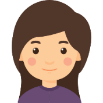 75%
CONTENTS
炫錫
詳しい内容を書いてみよう
PAPOZIPと一緒にpptを作る楽しさを感じてください
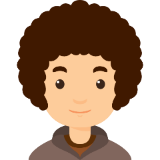 86%
炫錫
詳しい内容を書いてみよう
PAPOZIPと一緒にpptを作る楽しさを感じてください
50%
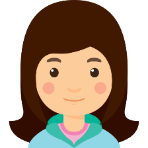 PPT PRESENTATION
PAPOZIPと一緒にpptを作る楽しさを感じてください
CONTENTS A
詳しい内容を書いてみよう
PAPOZIPと一緒にpptを作る楽しさを感じてください
CONTENTS
CONTENTS A
詳しい内容を書いてみよう
PAPOZIPと一緒にpptを作る楽しさを感じてください
CONTENTS
CONTENTS A
詳しい内容を書いてみよう
PAPOZIPと一緒にpptを作る楽しさを感じてください
CONTENTS
PPT PRESENTATION
PAPOZIPと一緒にpptを作る楽しさを感じてください
PPT PRESENTATION
PAPOZIPと一緒にpptを作る楽しさを感じてください
CONTENTS A
詳しい内容を書いてみよう
PAPOZIPと一緒にpptを作る楽しさを感じてください
CONTENTS A
詳しい内容を書いてみよう
PAPOZIPと一緒にpptを作る楽しさを感じてください
CONTENTS A
詳しい内容を書いてみよう
PAPOZIPと一緒にpptを作る楽しさを感じてください
デザイン 色情報
R 230
G 229
B 235
R 254
G 185
B 94
2013年バージョン以上のユーザーは、スポイト機能を利用すると便利です。
2010以下のバージョンのユーザーRGBカラー値を入力